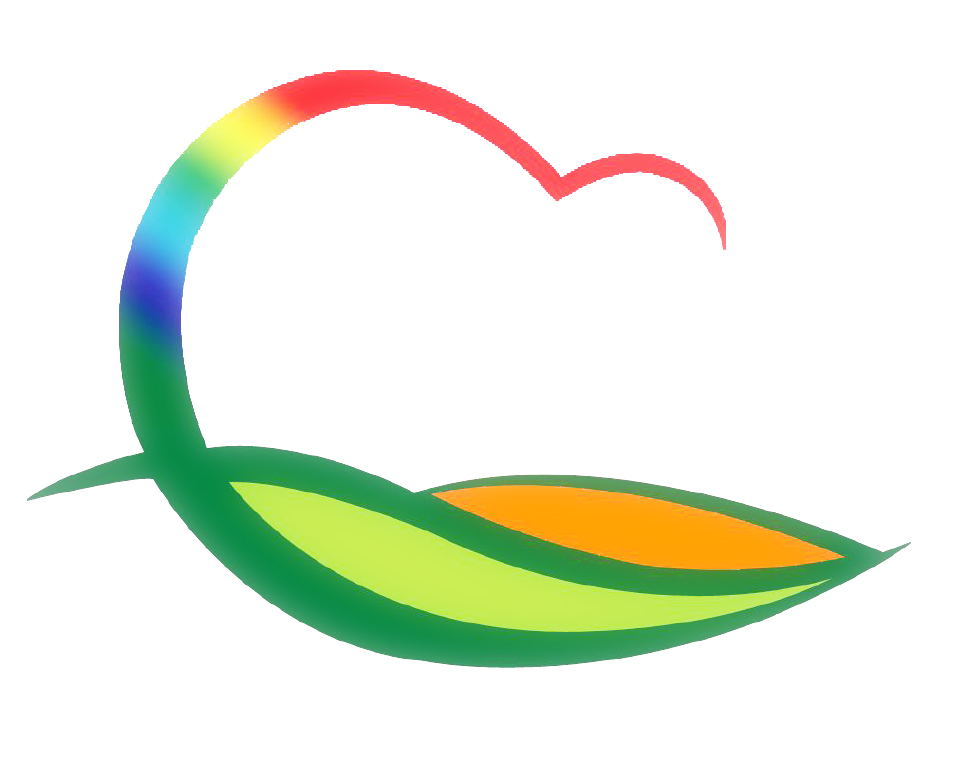 가 족 행 복 과
5-1.  드림스타트 프로그램 운영
5-2. 위기가정아동 주거환경개선 후원금  전달식
4.19.(월) 14:00 / 군수님실 / 월드비전 충북지역본부 등 8개 단체
  ※ 군수님 하실 일 : 기념촬영
5-3. 영동군민장학금 기탁식
4.19.(월) 11:00 / 군수님실 /  NH농협은행 영동군지부  5,000만원
4.20.(화) 11:00 / 군수님실 / 방주순복음교회 100만원
   ※ 군수님 하실 일 : 기념촬영
5-4. 음식문화 개선 이행 현장조사
4. 19.(월) ~ 4. 20.(화) / 음식점 20개소
조사반 : 3명(식품안전팀 1, 소비자식품위생감시원 2) 
덜어먹는 기구 제공여부 등 12항목
5-5. 단순처리 농산물 생산업체 지도점검
4. 21.(수) ~ 4. 22.(목) / 생산업체 3개소
점검반 : 식품안전팀장외 1명
영업등록 대상여부, 위생적 취급 및 표시기준 준수여부
예산 신속집행(소비·투자) 추진현황
집행현황 (4. 13일 기준)                       (단위: 백만원, %)





금주 집행대상사업  
드림스타트 프로그램 운영비 지급(소비)                         : 5.7백만원
황간청소년문화의 집 체육용품 구입(소비)                      : 1.5백만원
아동학대상담조사시설 탁자 및 의자 등 구입(투자/상반기)          :       3백만원

부진사유 및 향후 집행계획
아동학대상담조사시설 리모델링비 지급(투자/상반기)                  :   10백만원